Тема урокаТема
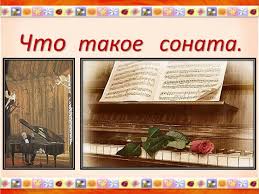 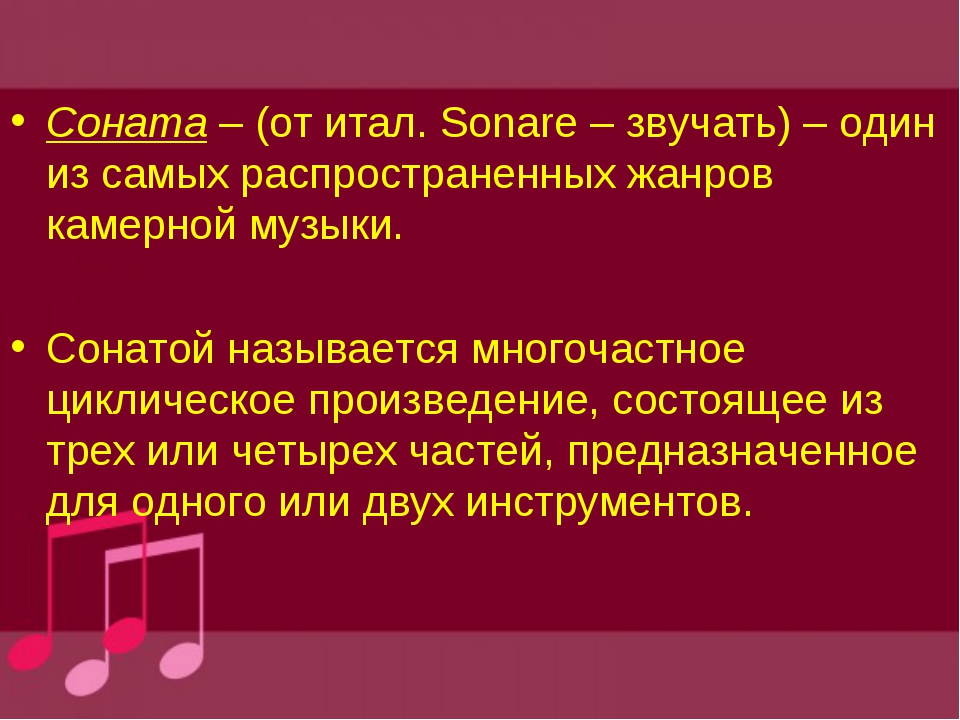 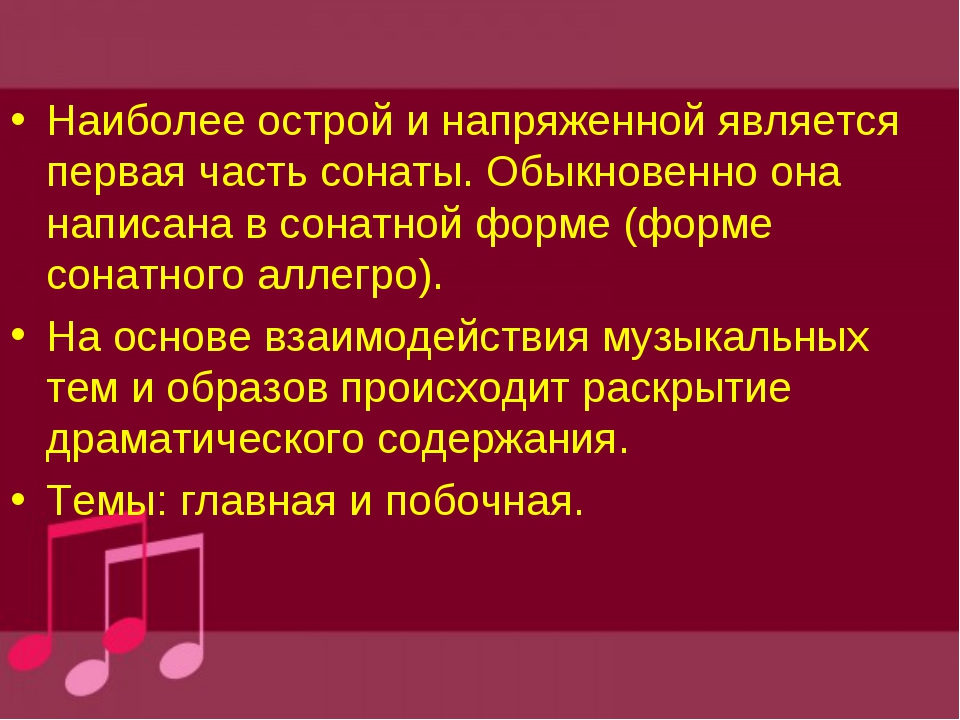 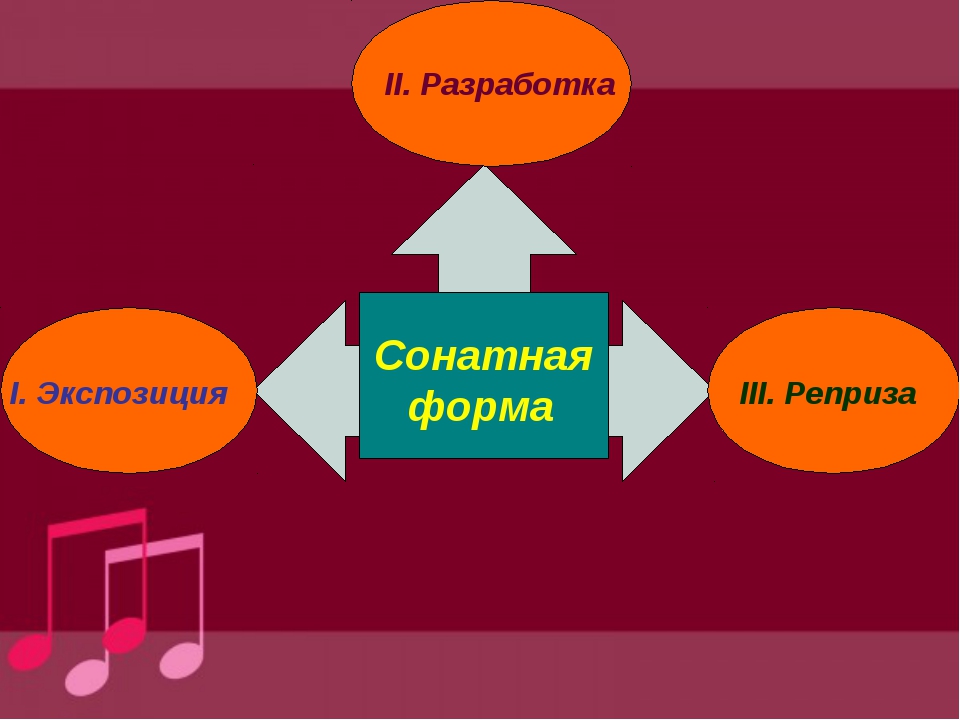 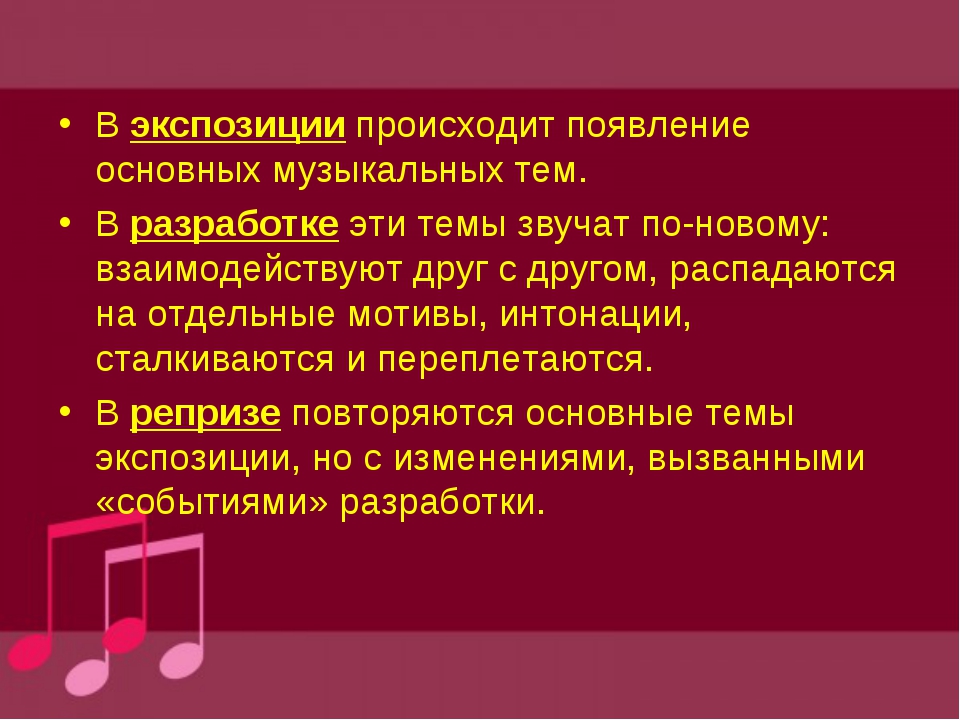 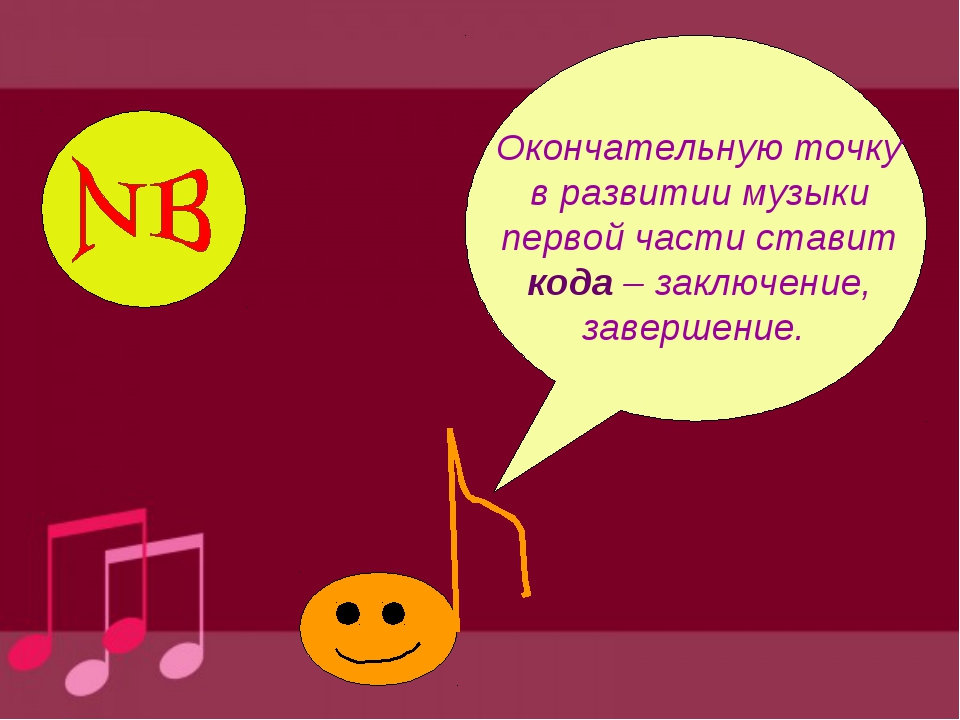 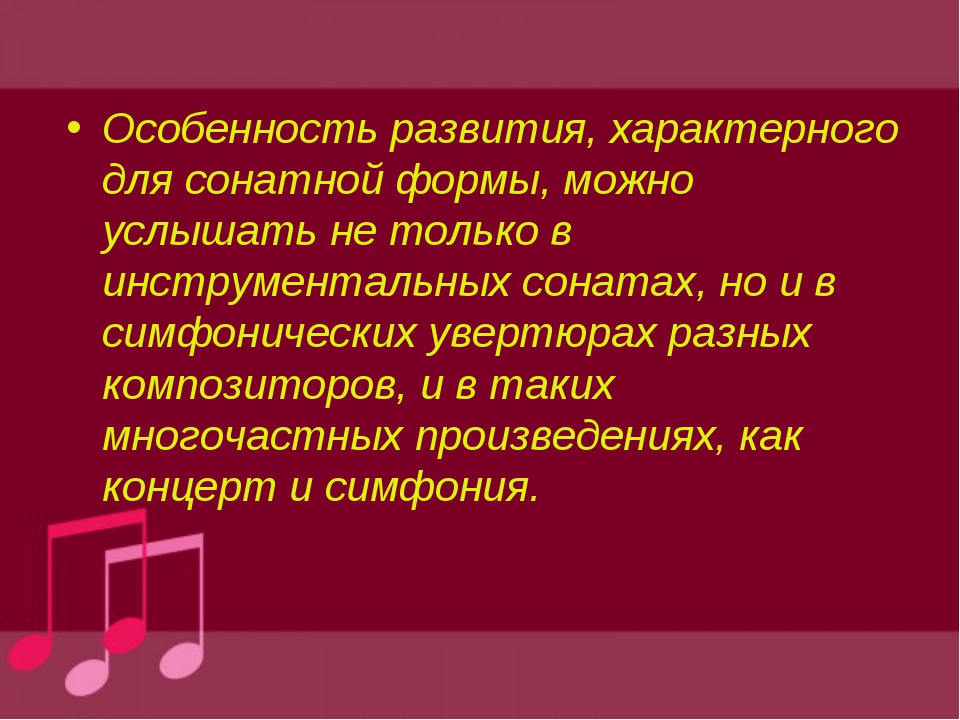 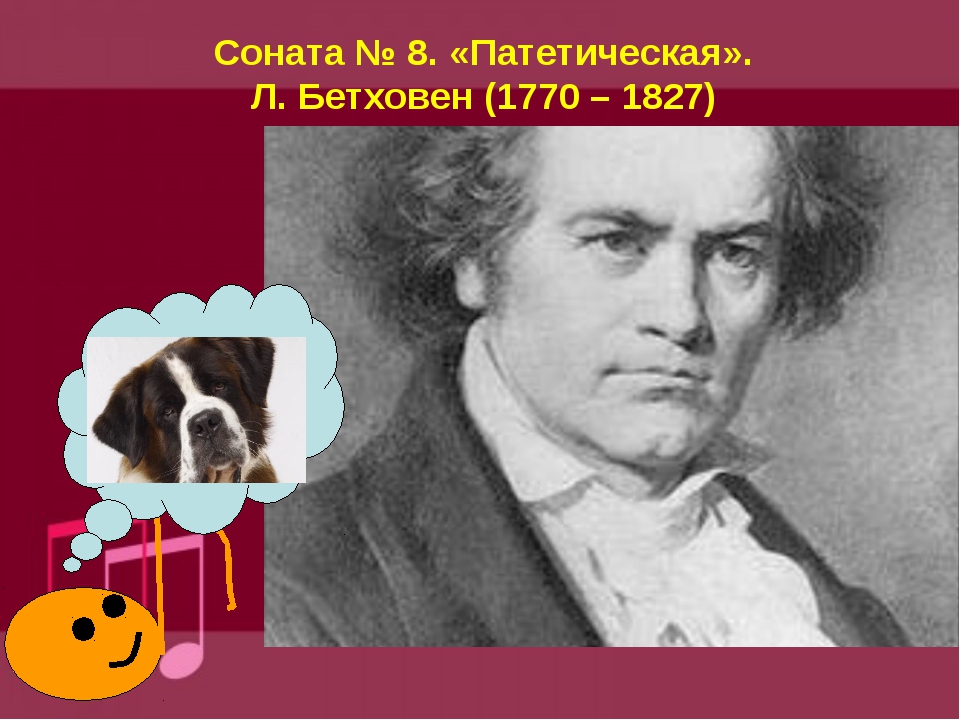 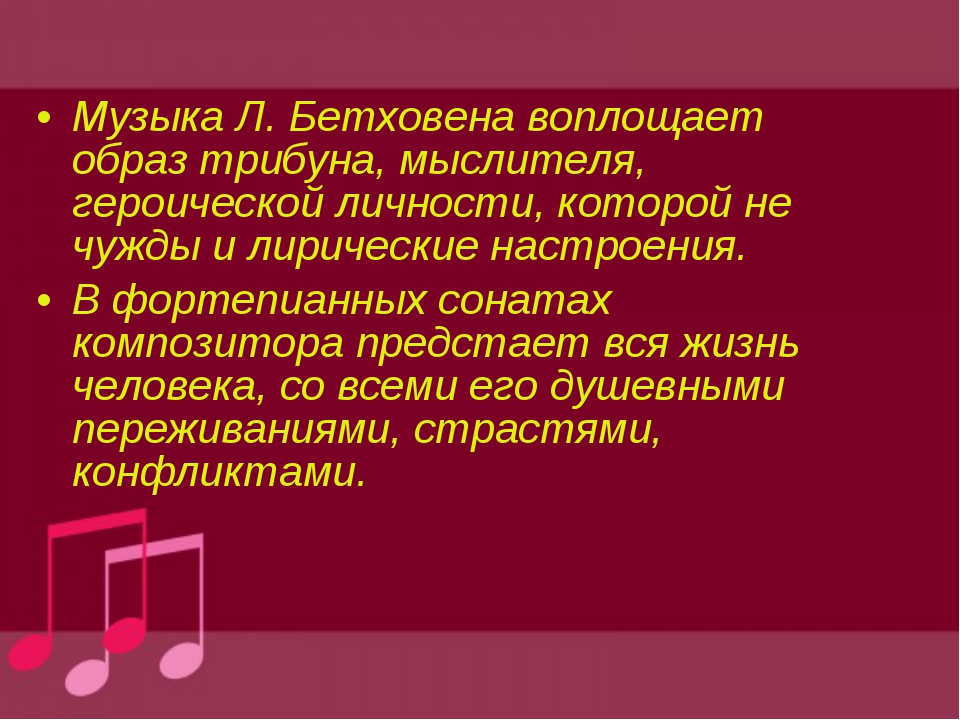 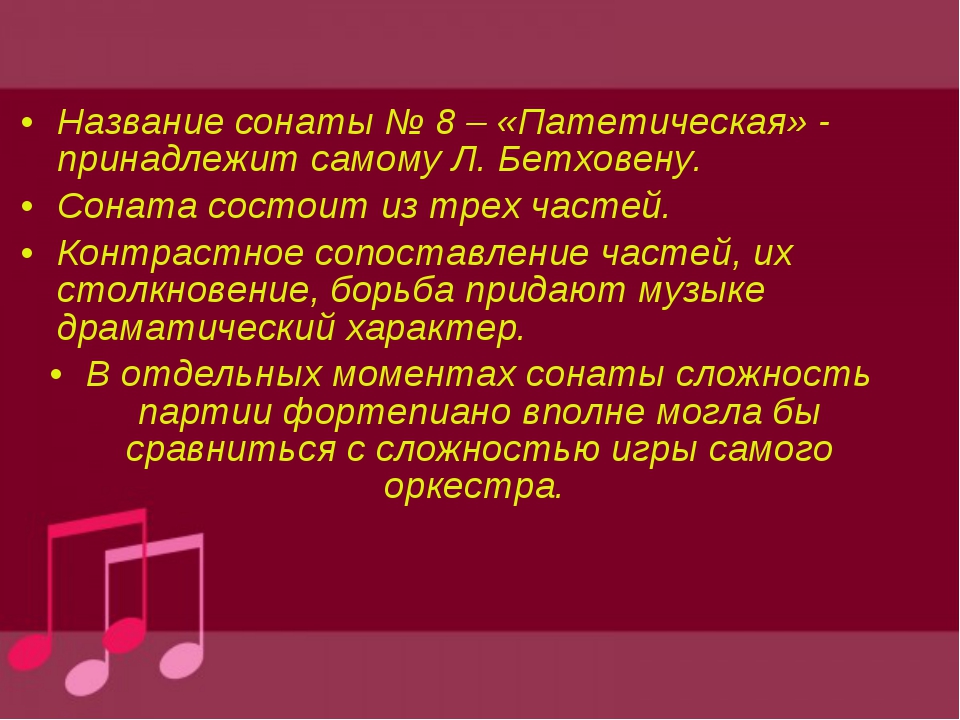 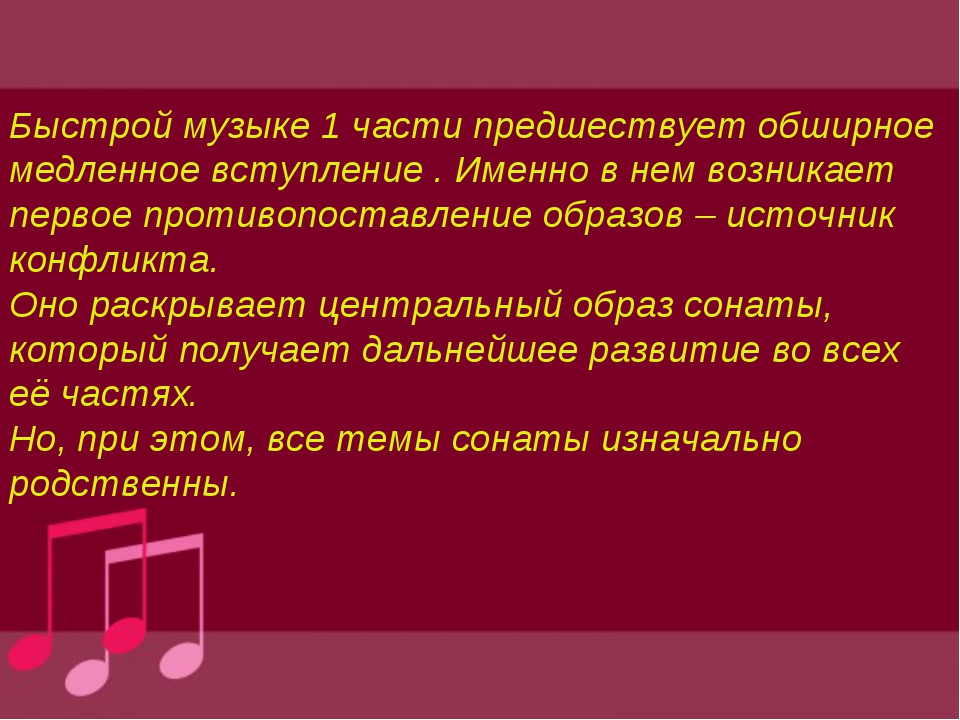 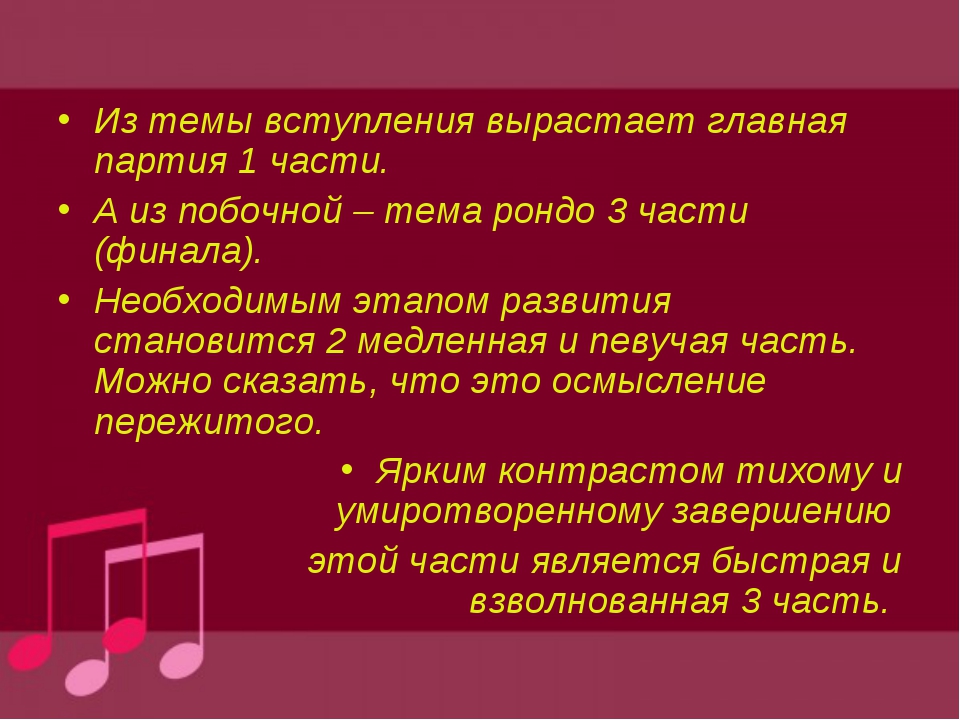 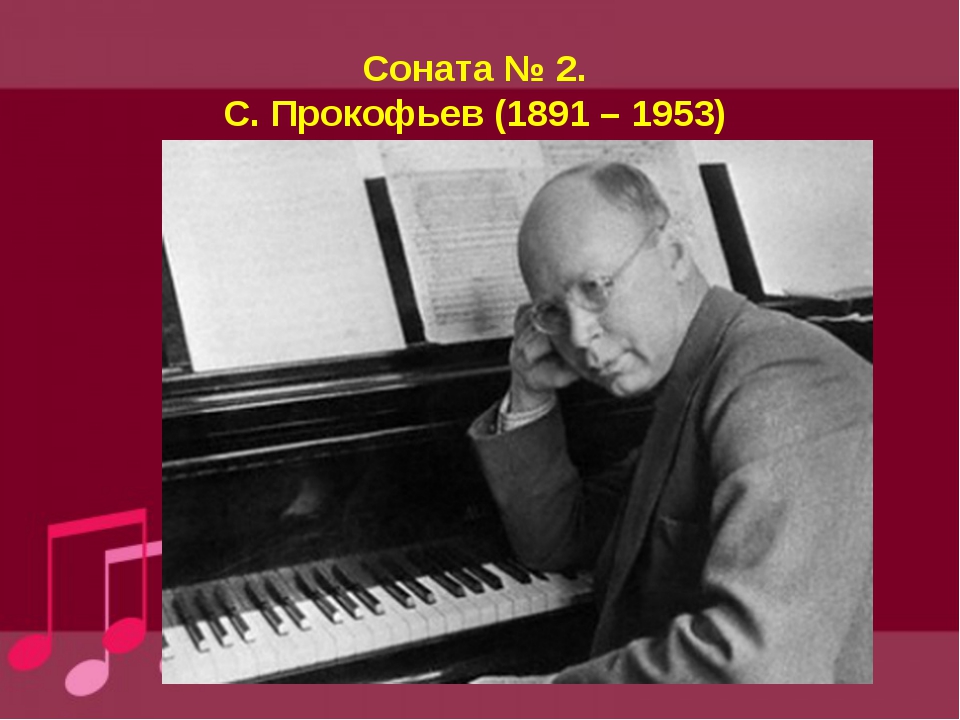 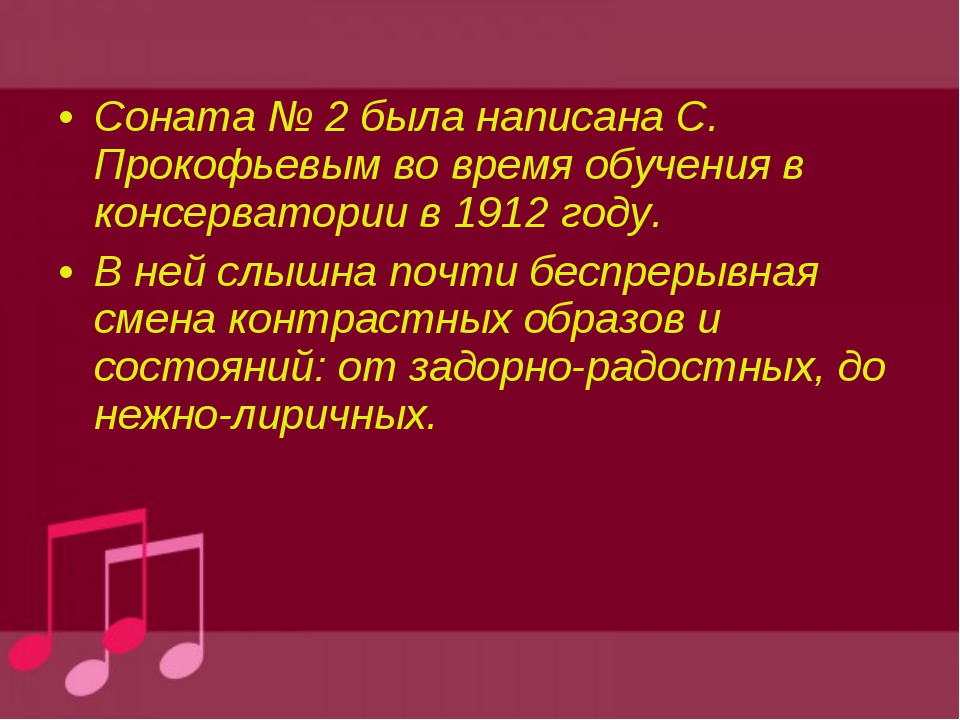 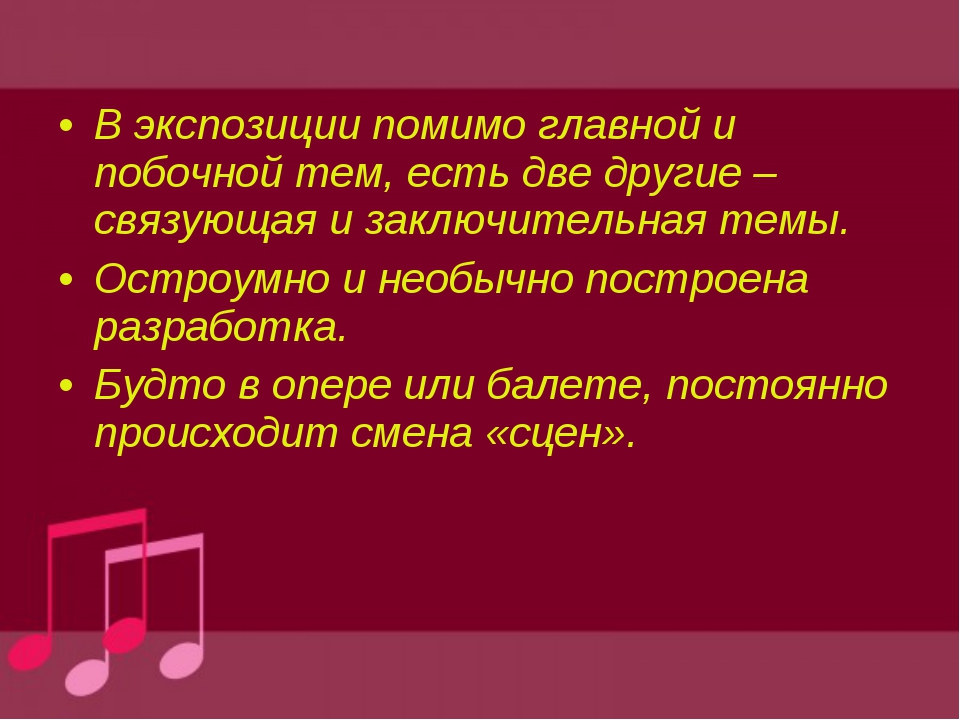 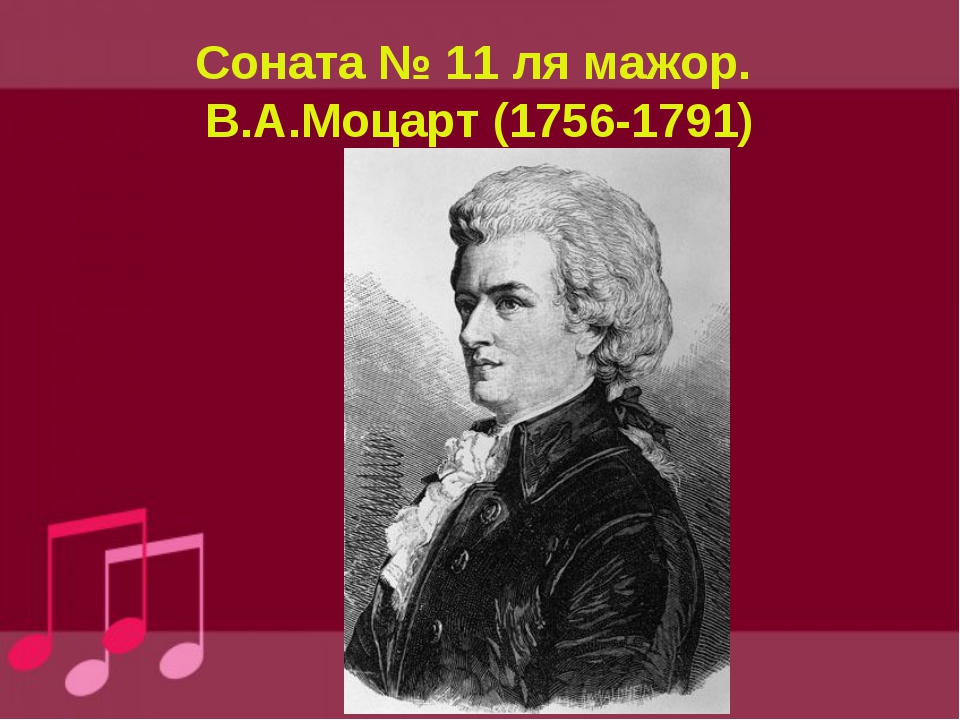 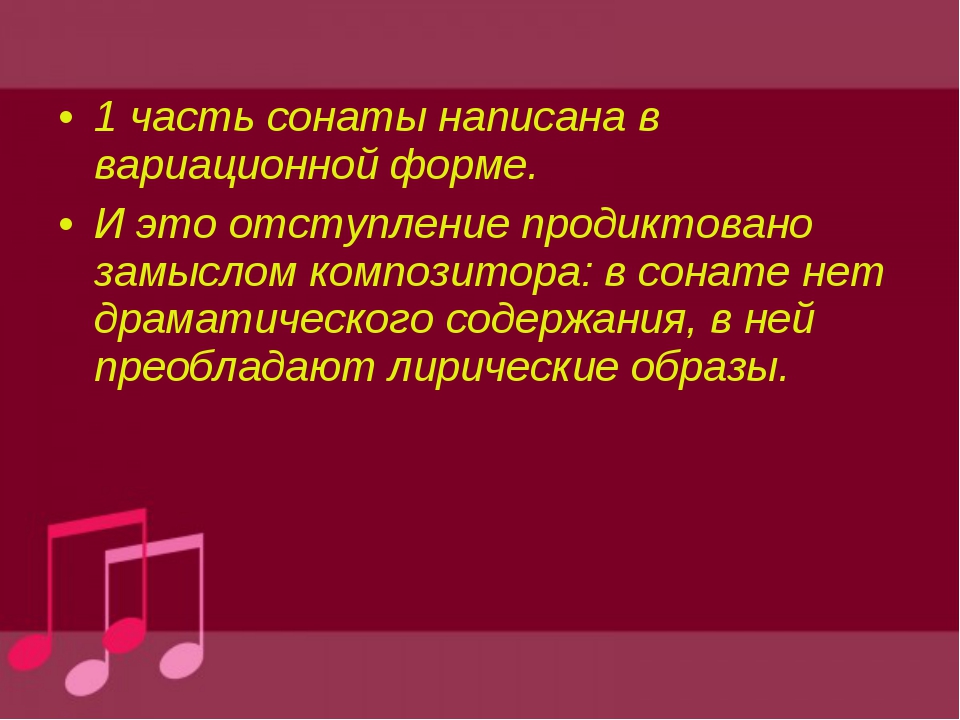 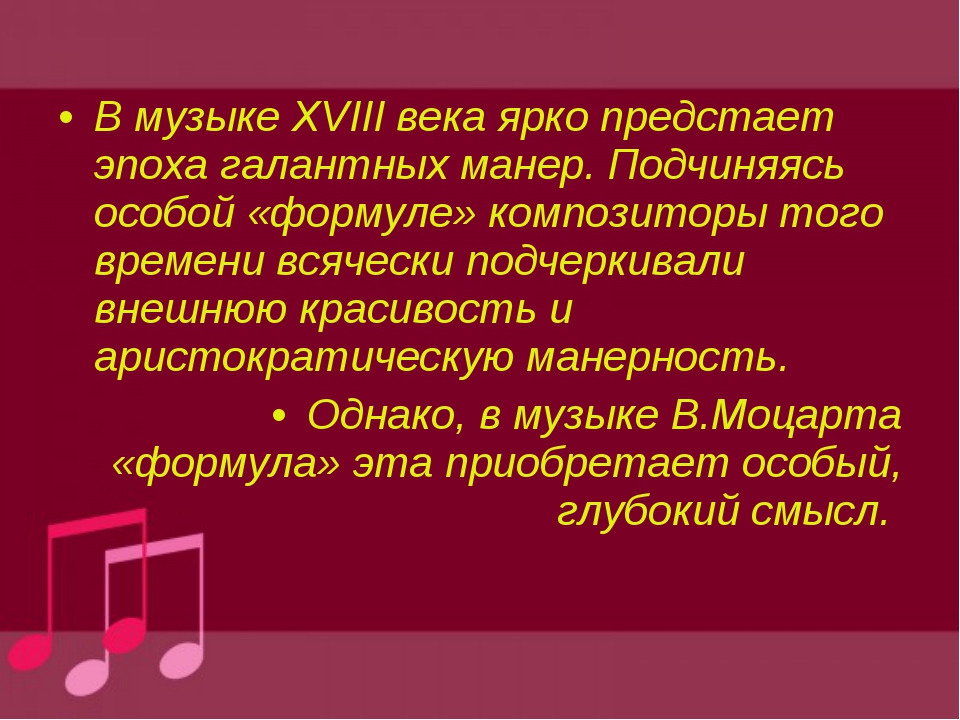 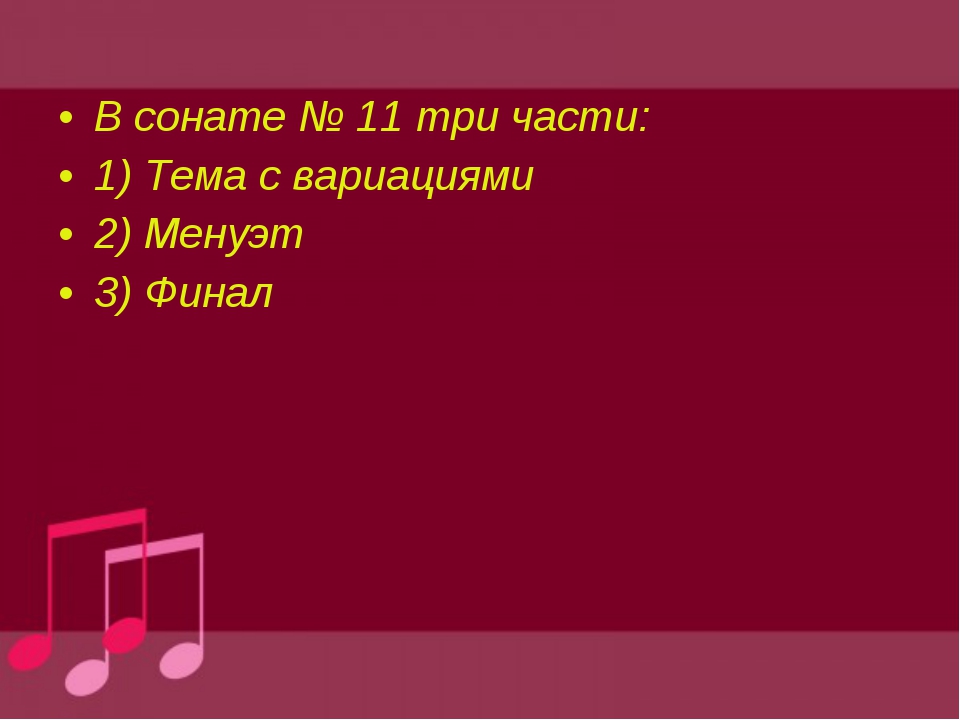 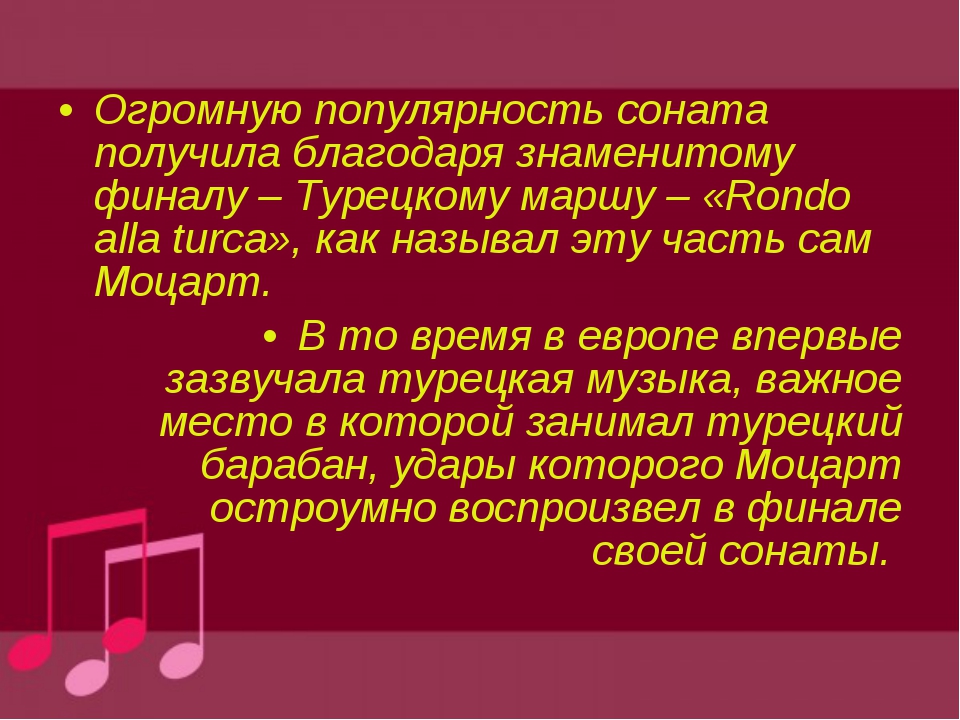 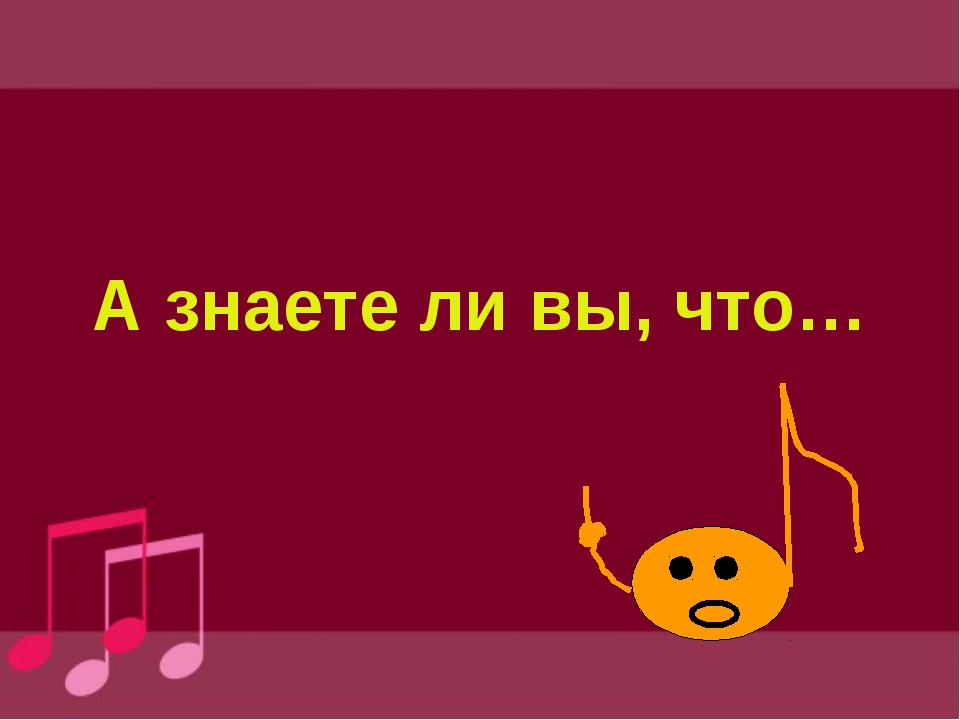 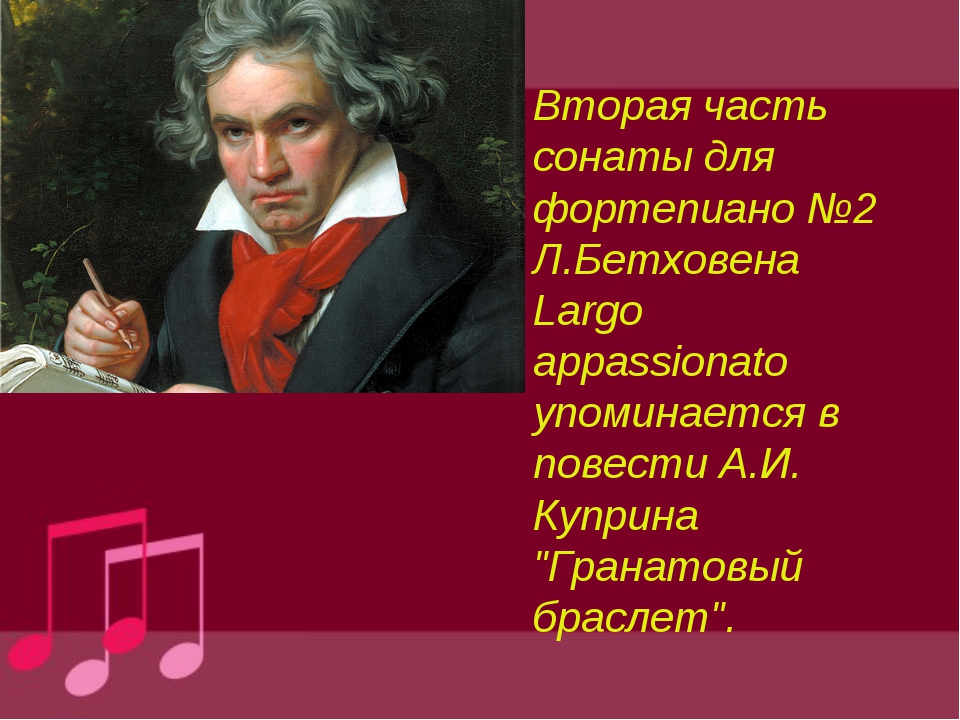 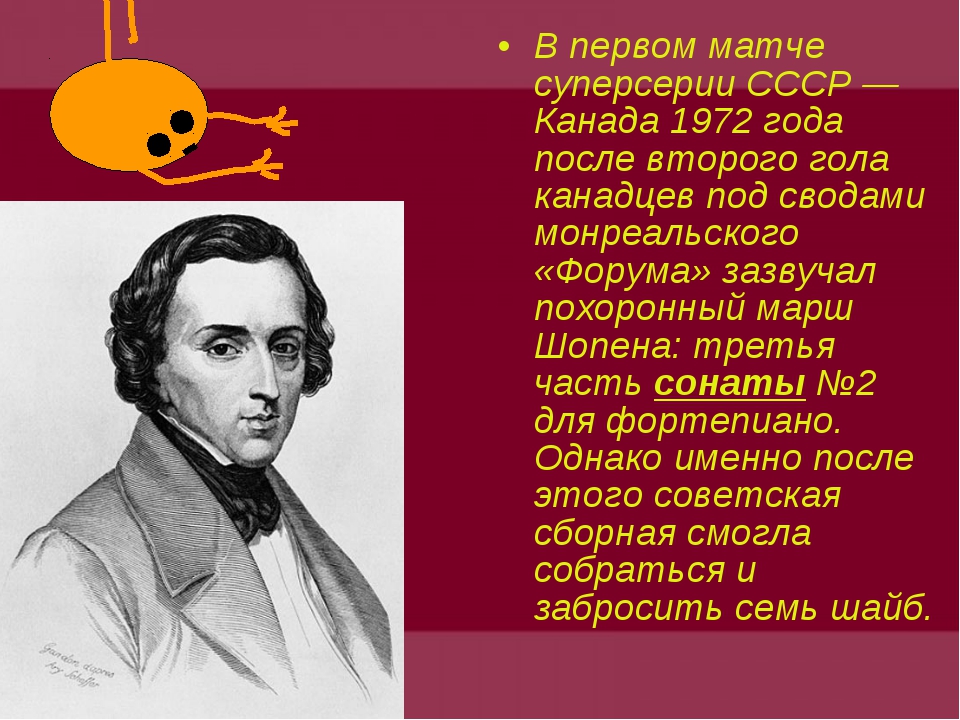 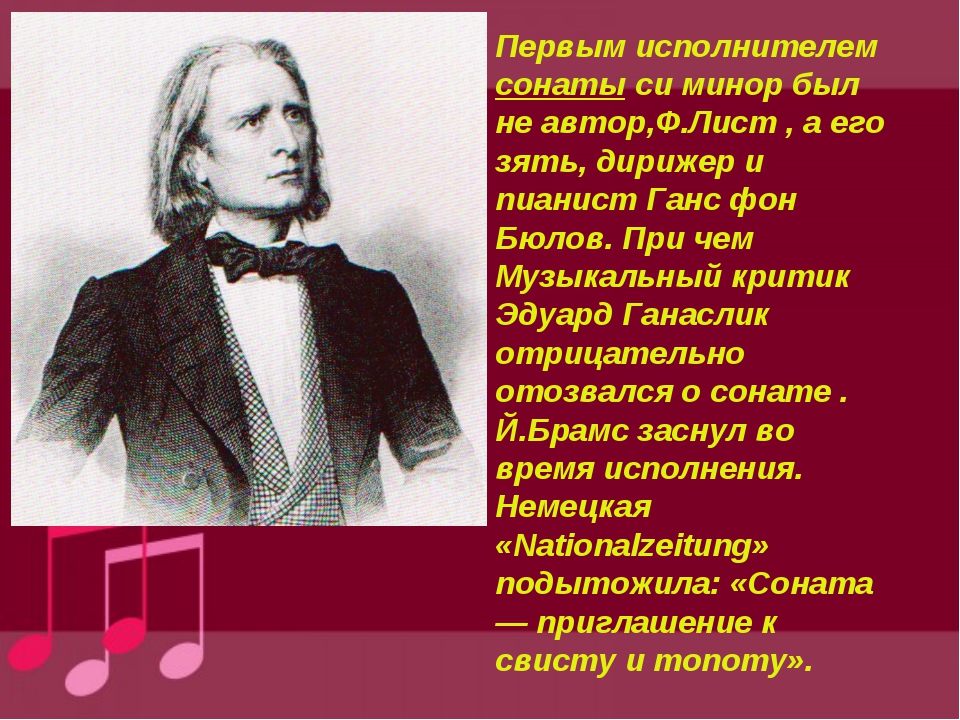 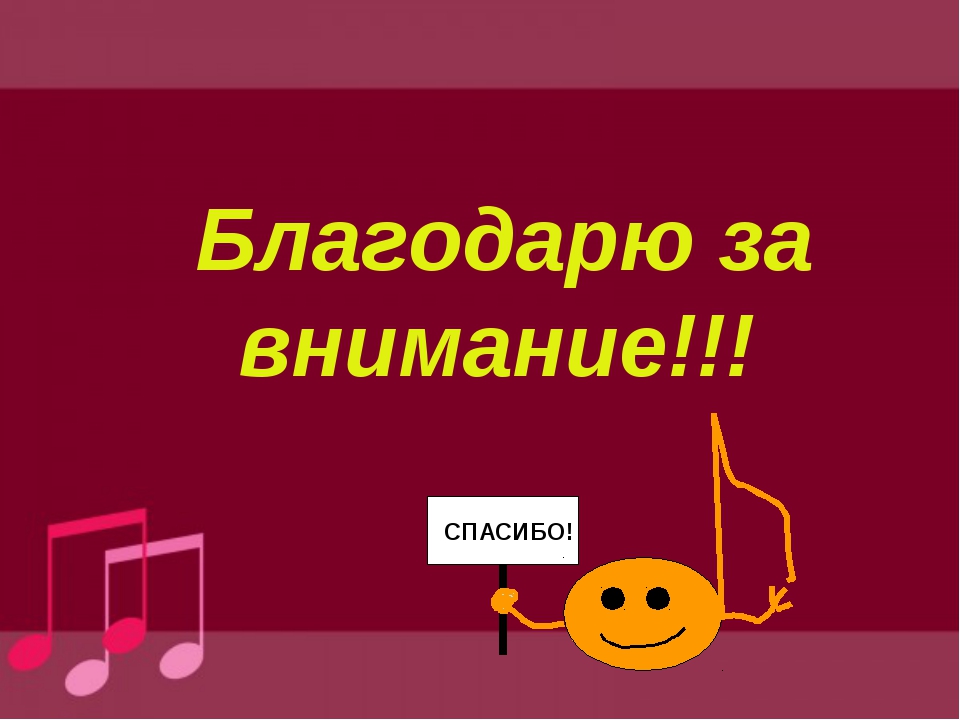 А сейчас для вас игра

Собери слоги, назови жанр народной песни
Е  ис  ри  то чес   ки
     Лы   ко   ны   е  бель
     Датс   ки   сол   е
     До   тру   вы   е
     Со   вы   пля   е
Ри  чес  ли  ки  е
      Е  точ   ны   шу
      Е   деб   сва   ны
      Туш  час  ки
      Хо  вод   е  ны  ро
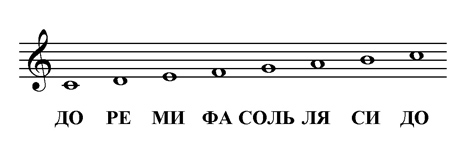 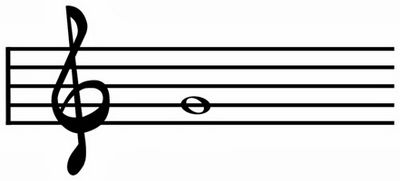 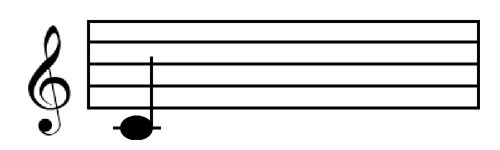 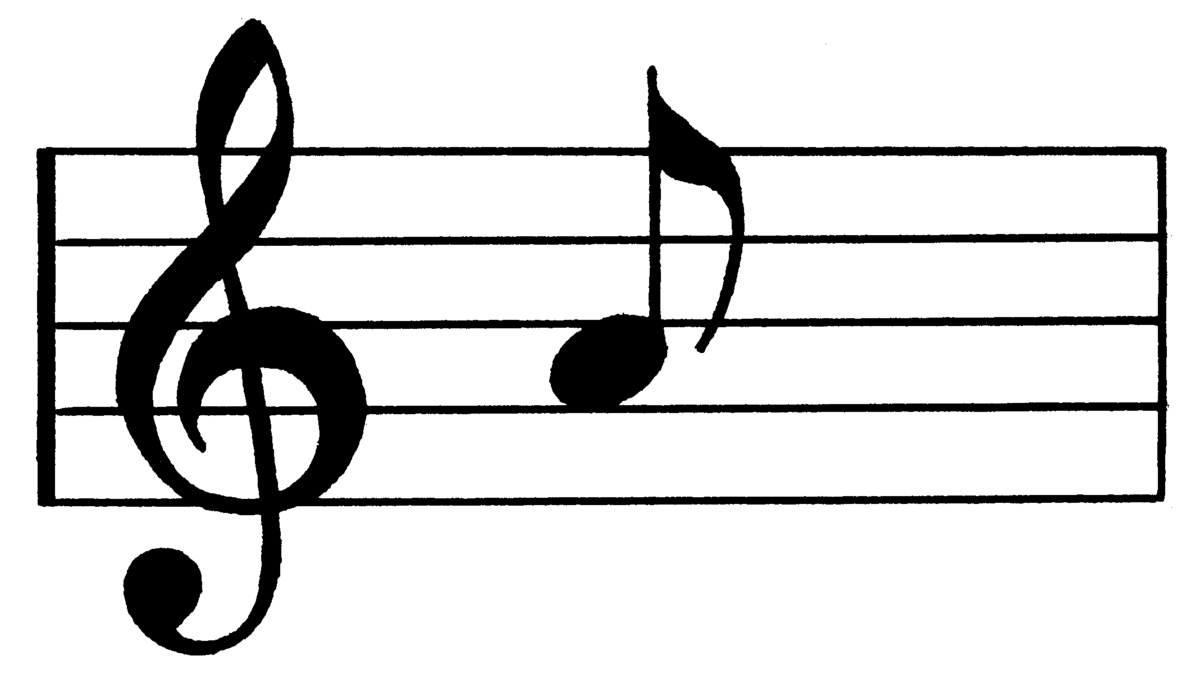 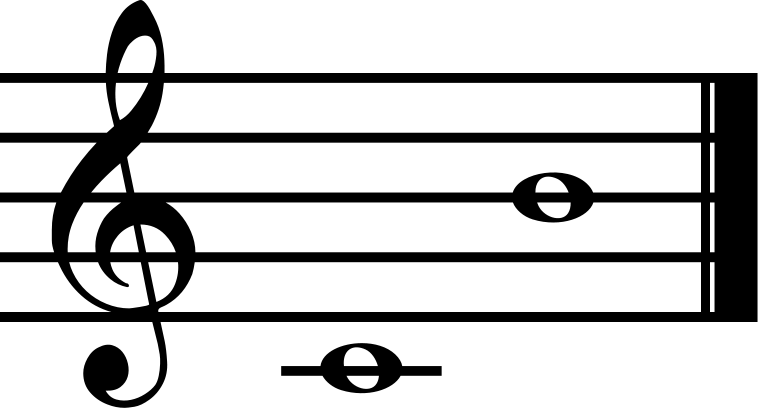 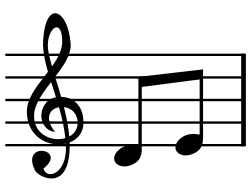 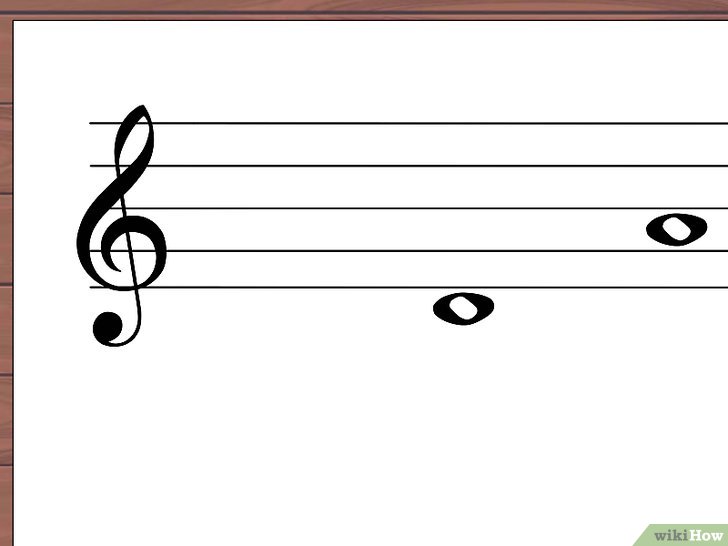 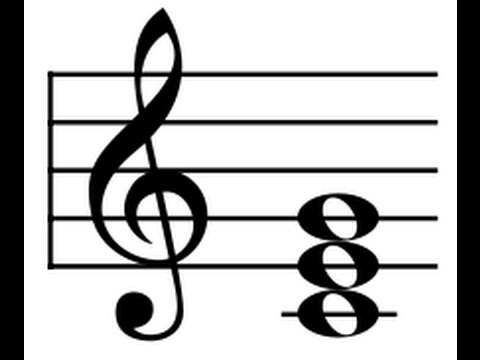